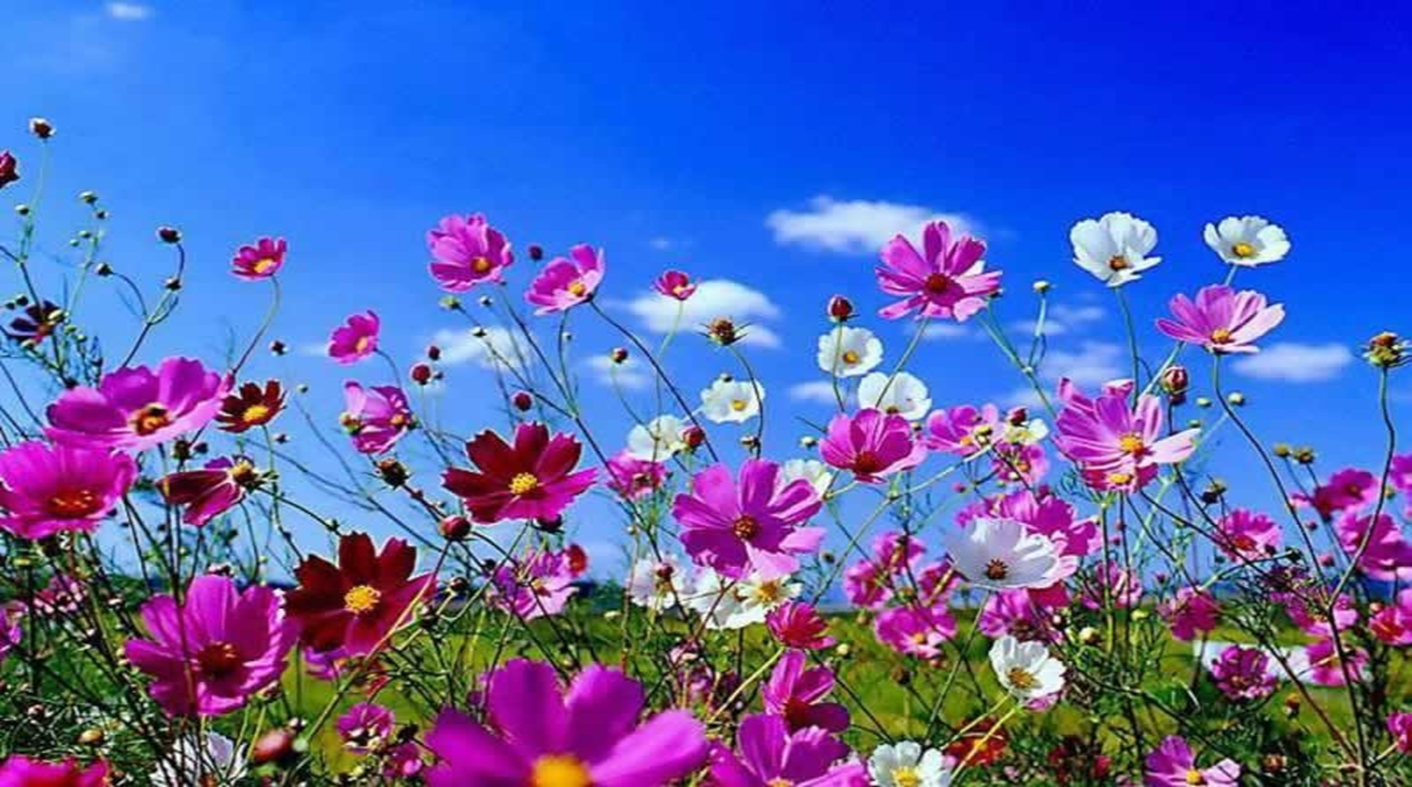 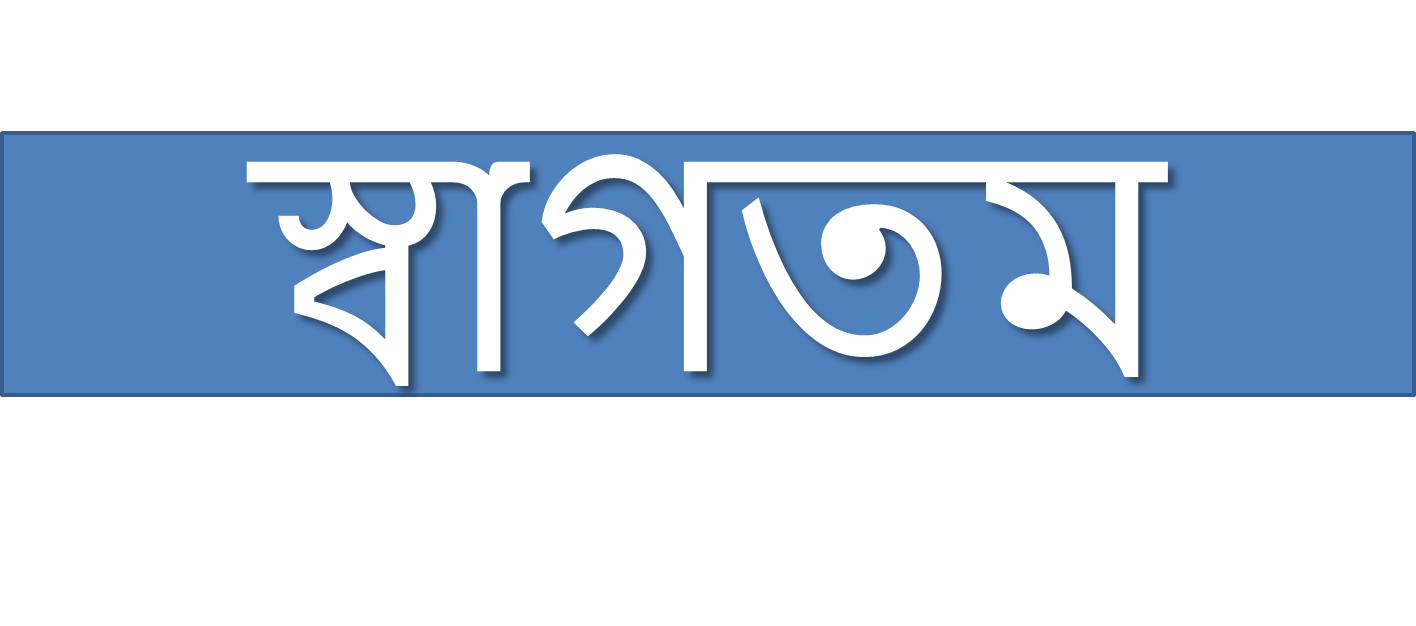 শিক্ষক পরিচিতি
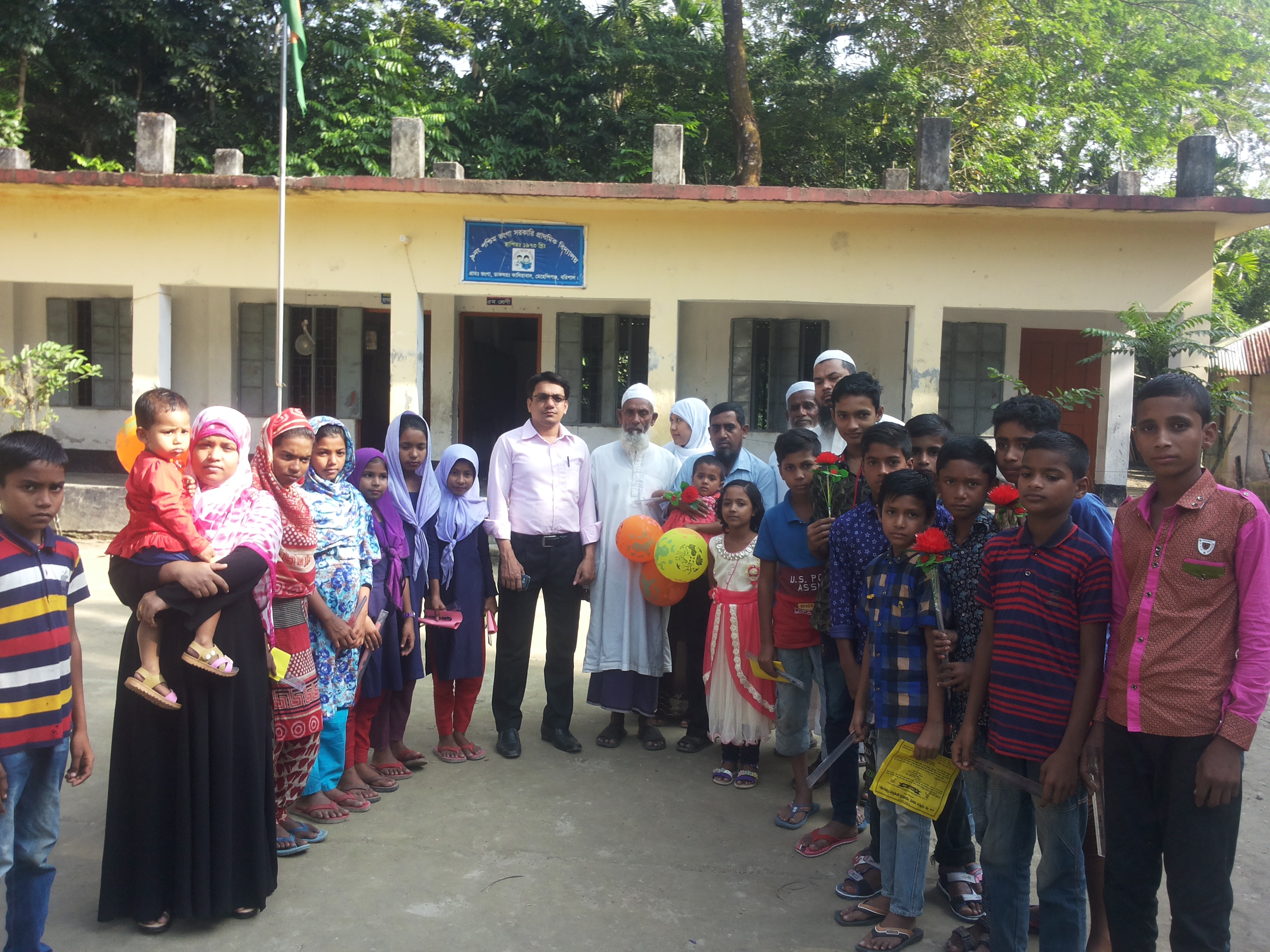 মো. শাহাব উদ্দিন 
 বি.বি.এস. (অনার্স)
 এম.বি.এস. (হিসাববিজ্ঞান)                                       
 সি.এম.এ. (বিজনেস লেভেল)

সহকারী শিক্ষক 
পশ্চিম কাদিরাবাদ স.প্রা.বি.
কাজিরহাট, মেহেন্দিগঞ্জ, বরিশাল।
শ্রেনিঃ তৃতীয়           
 বিষয়ঃ প্রাথমিক বিজ্ঞান      
  অধ্যায়ঃ প্রথম
পাঠঃ আমাদের পরিবেশের উপাদান   
 পৃষ্ঠাঃ ১    সময়ঃ ৪০ মিঃ
শিখনফলঃ
১ । পরিবেশ কী তা বলতে পারবে ।
২ । পর্যবেক্ষনের মাধ্যমে পরিবেশের  বিভিন্ন উপাদান  শনাক্ত করতে পারবে।
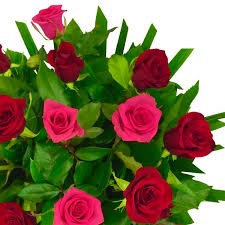 ছবিতে কী দেখতে পাচ্ছ ?
ফুল
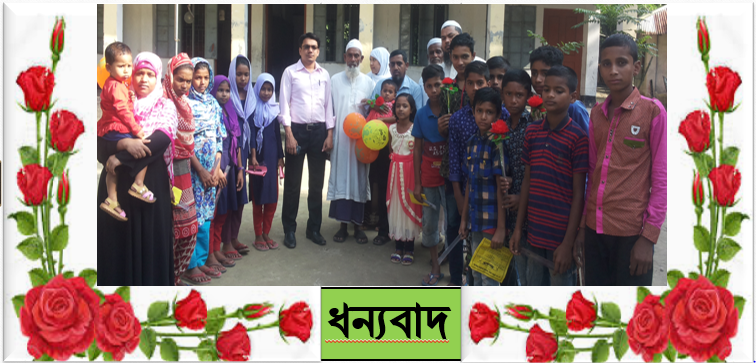 ছবিতে কী দেখতে পাচ্ছ ?
মানুষ
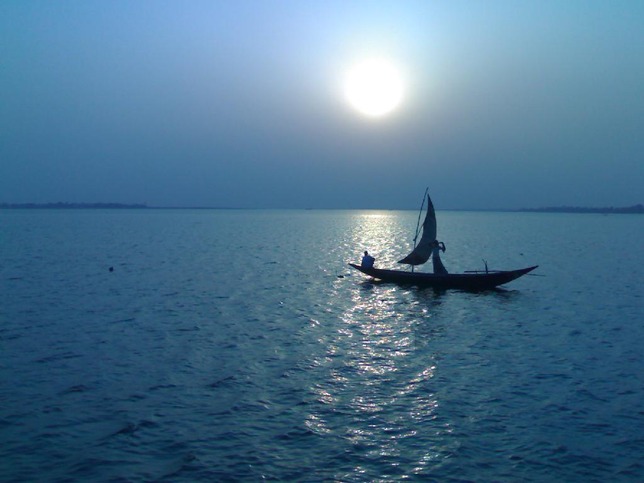 ছবিতে কী দেখতে পাচ্ছ ?
নদী
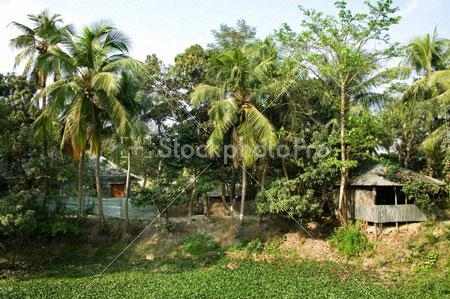 ছবিতে কী দেখতে পাচ্ছ ?
গাছপালা
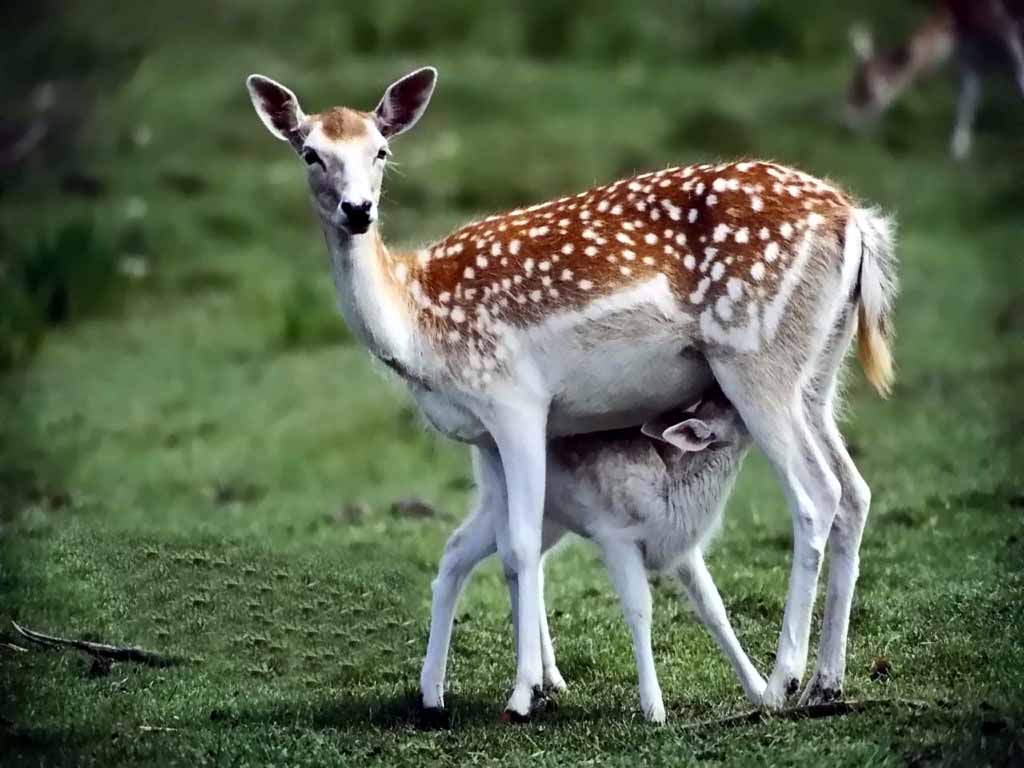 ছবিতে কী দেখতে পাচ্ছ ?
হরিণ
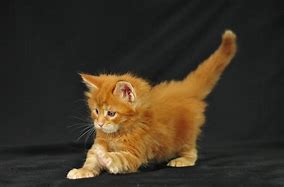 ছবিতে কী দেখতে পাচ্ছ ?
বিড়াল
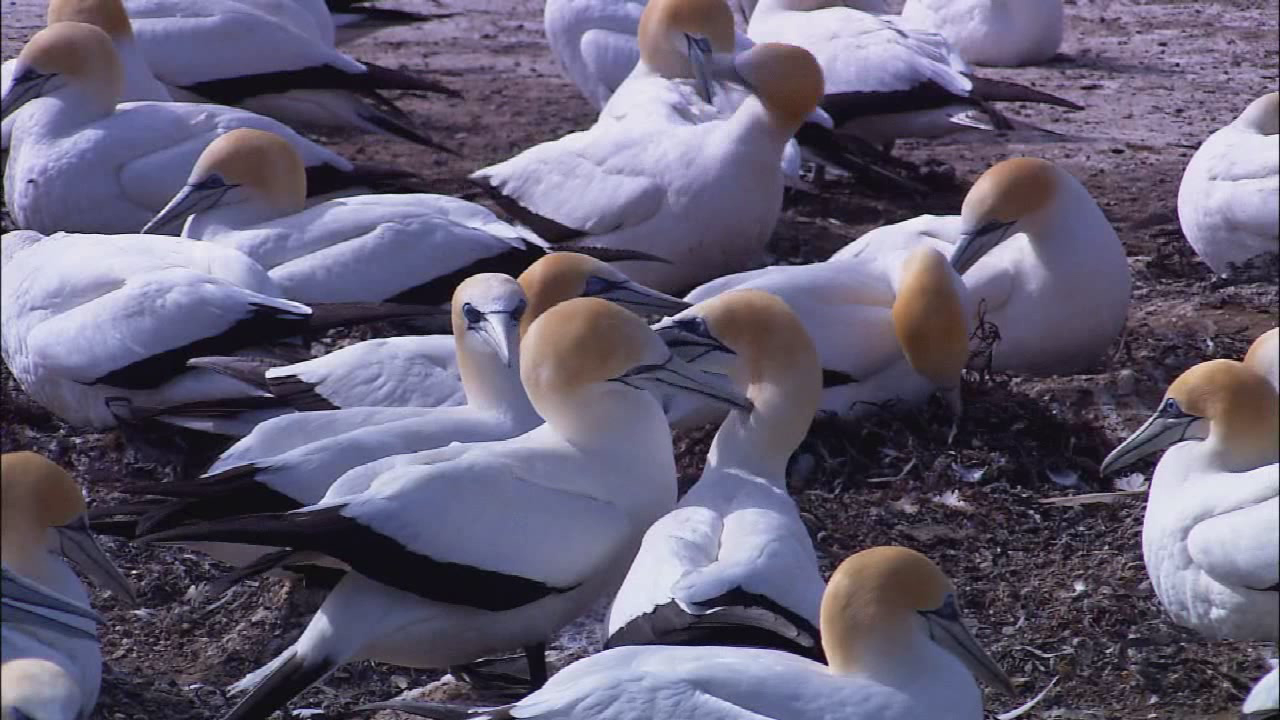 ছবিতে কী দেখতে পাচ্ছ ?
হাঁস
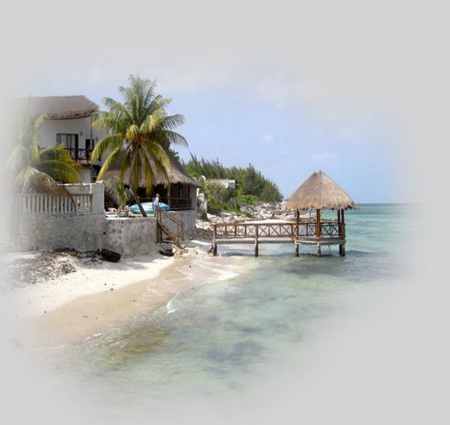 ছবিতে কী দেখতে পাচ্ছ?
ঘরবাড়ি, গাছপালা, নদীনালা
পরিবেশের বিভিন্ন উপাদান-
- মানুষ
 গাছপালা
 পশু পাখি
 নদী নালা
 পাহাড় পর্বত 
- ঘর বাড়ি
দলীয় কাজ
পরিবেশের ৫ টি উপাদানের নাম লিখ।
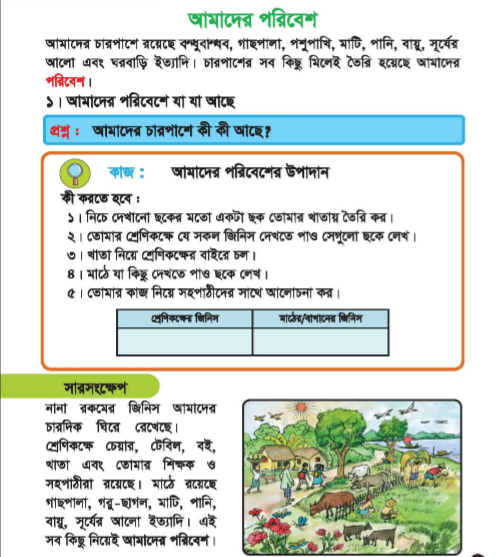 মূল্যায়ন
১।পরিবেশ বলতে কী বুঝ ?
২।পরিবেশের  5 টি উপাদানের নাম বল ।
বাড়ির কাজ
তোমার বাড়ির চারপাশে রয়েছে এমন ছয়টি উপাদানের নাম লিখে আনবে।
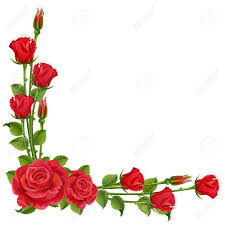 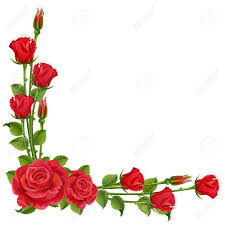 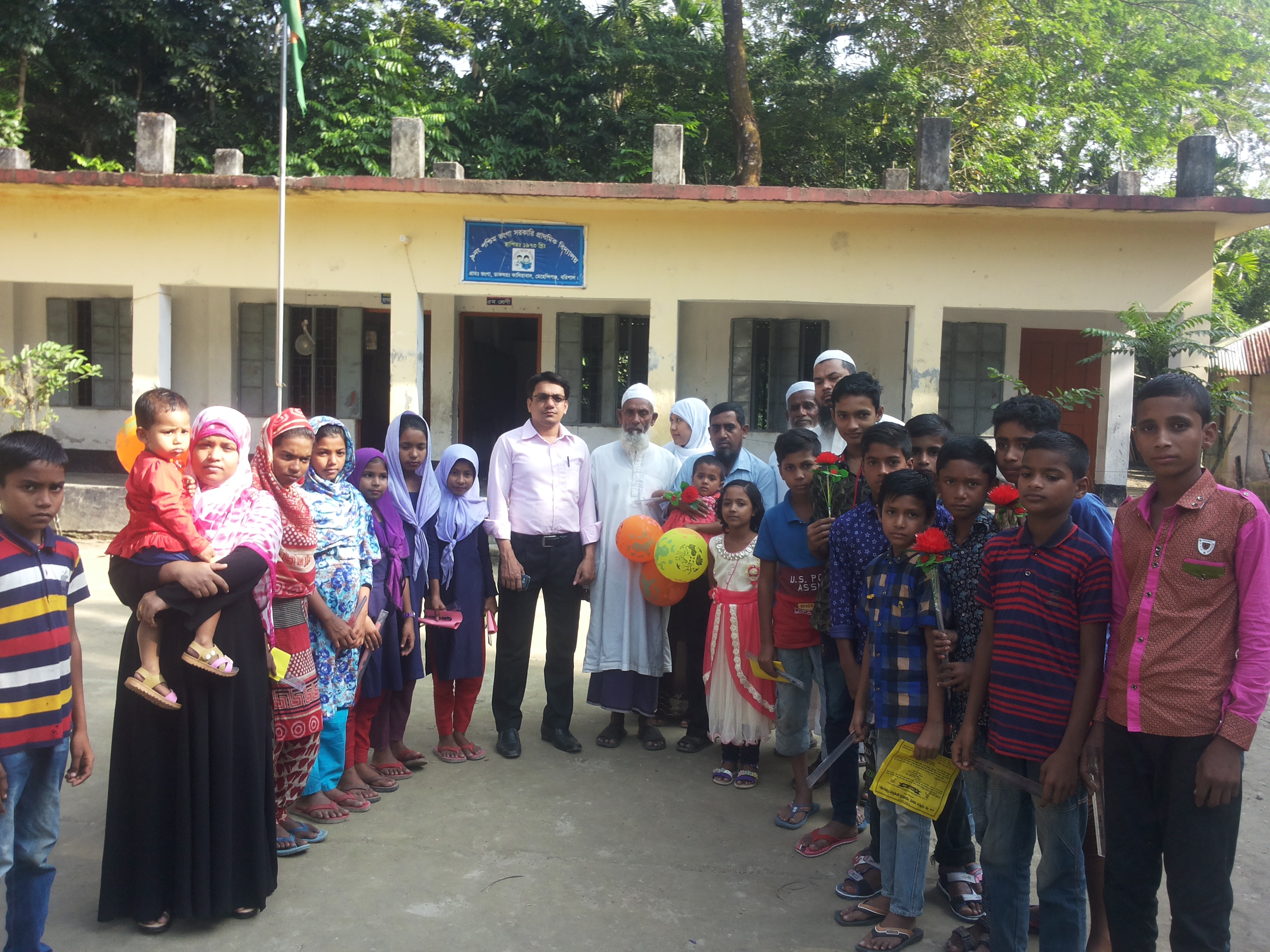 ধন্যবাদ